WELCOM     CHÀO MỪNG CÁC EM
ĐẾN VỚI BÀI HỌC NGÀY HÔM NAY
TRÒ CHƠI : NGỘ KHÔNG THẬT – GIẢ
Luật chơi : 
- Mỗi tổ cử ra một người làm 3 người thân cận của Tôn Ngộ Không để trả lời câu hỏi, nếu trả lời sai thì người đó bị loại người khác lên thay cứ lần lượt như thế cho đến khi hết vòng của 3 người
Ngộ Không Thật
Ngộ Không Giả
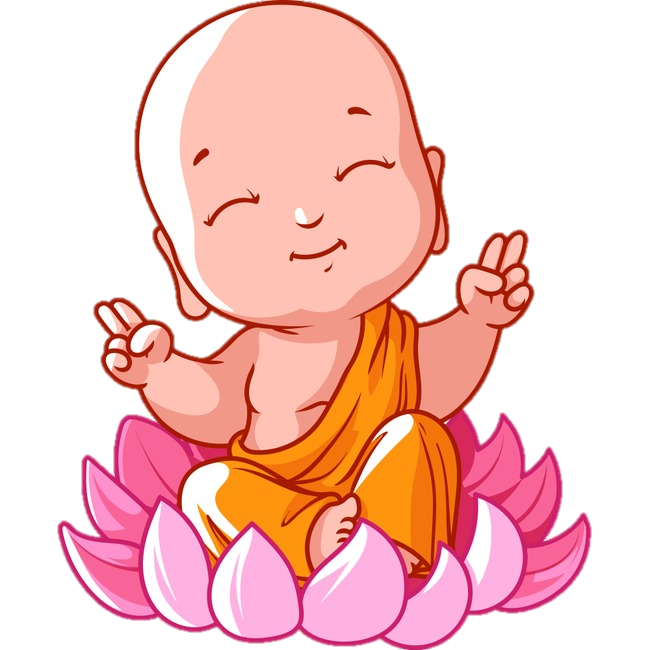 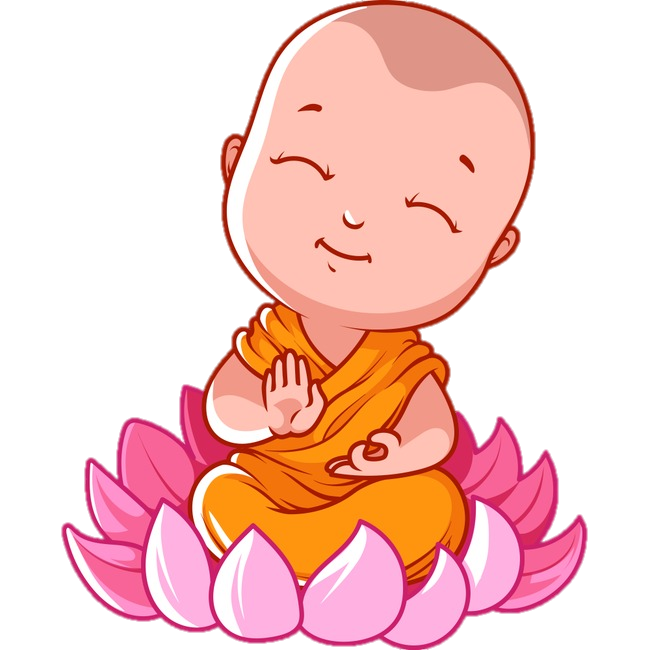 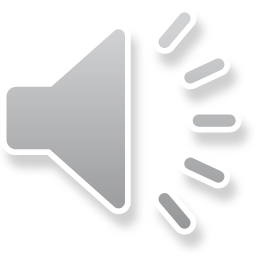 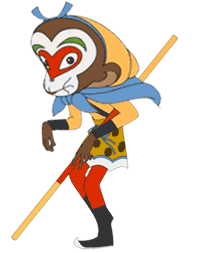 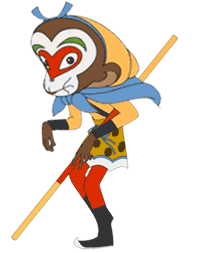 Từ nửa sau thế kỉ X - thế kỉ XIII, ở lưu vực sông Chao Phray-a có sự hiện diện của vương quốc nào dưới đây ?
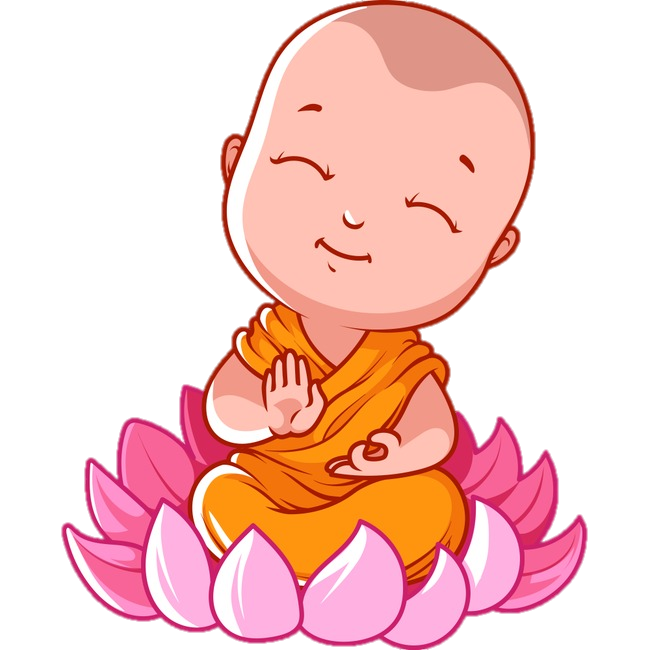 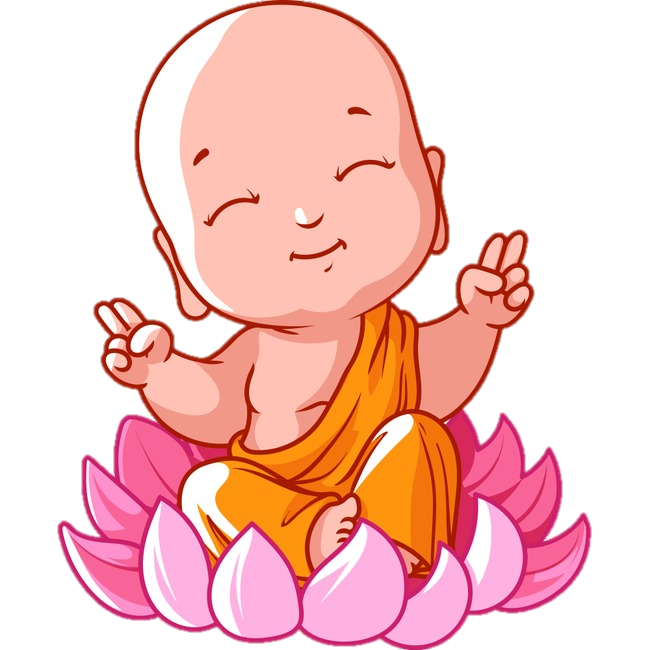 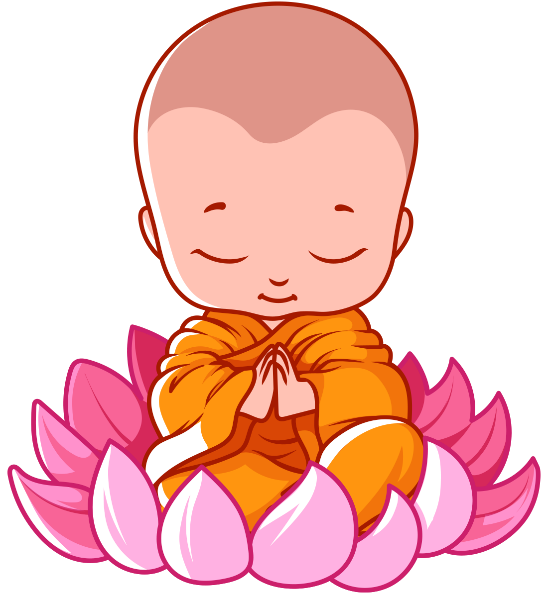 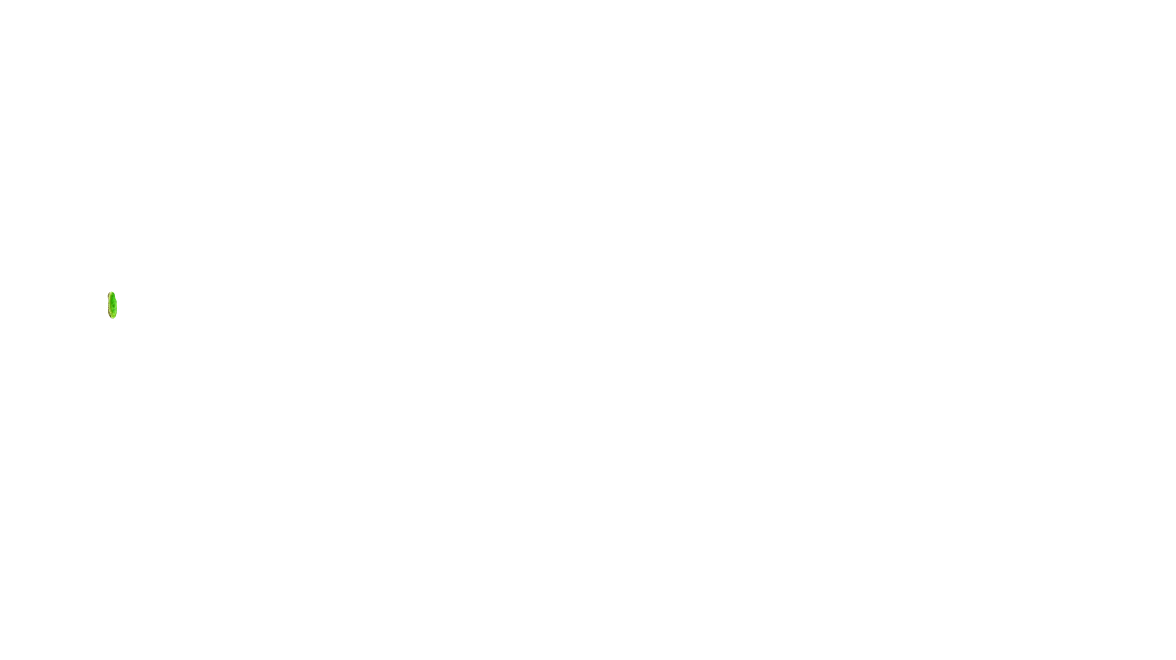 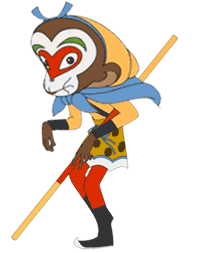 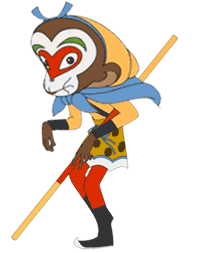 CHỌN SAI RỒI BỌN TA ĐI ĐÁNH TIẾP ĐÂY
A. Ha-ri-pun-giay-a
B. Pa-gan
Vào thế kỉ XIII, Đông Nam Á bị quân đội nước nào xâm lược ?
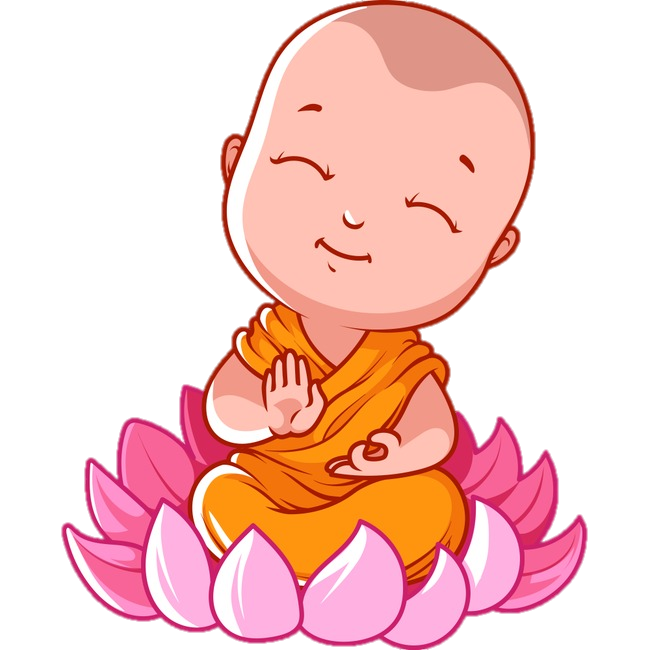 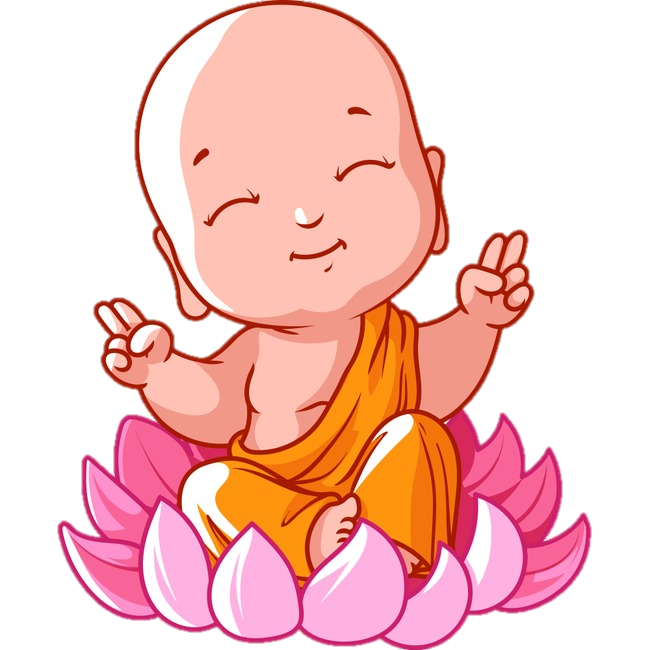 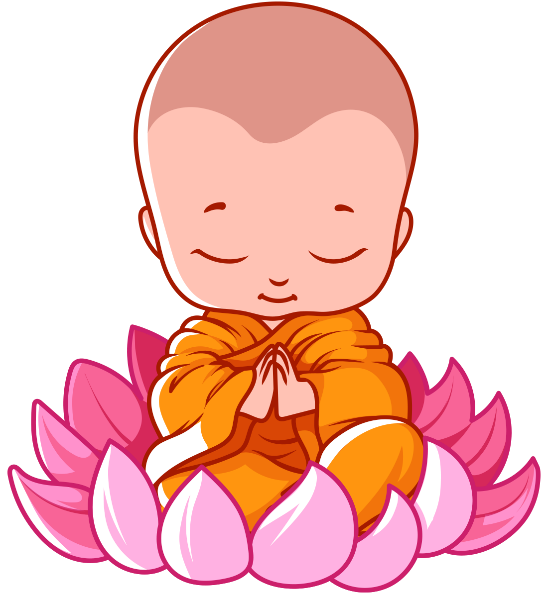 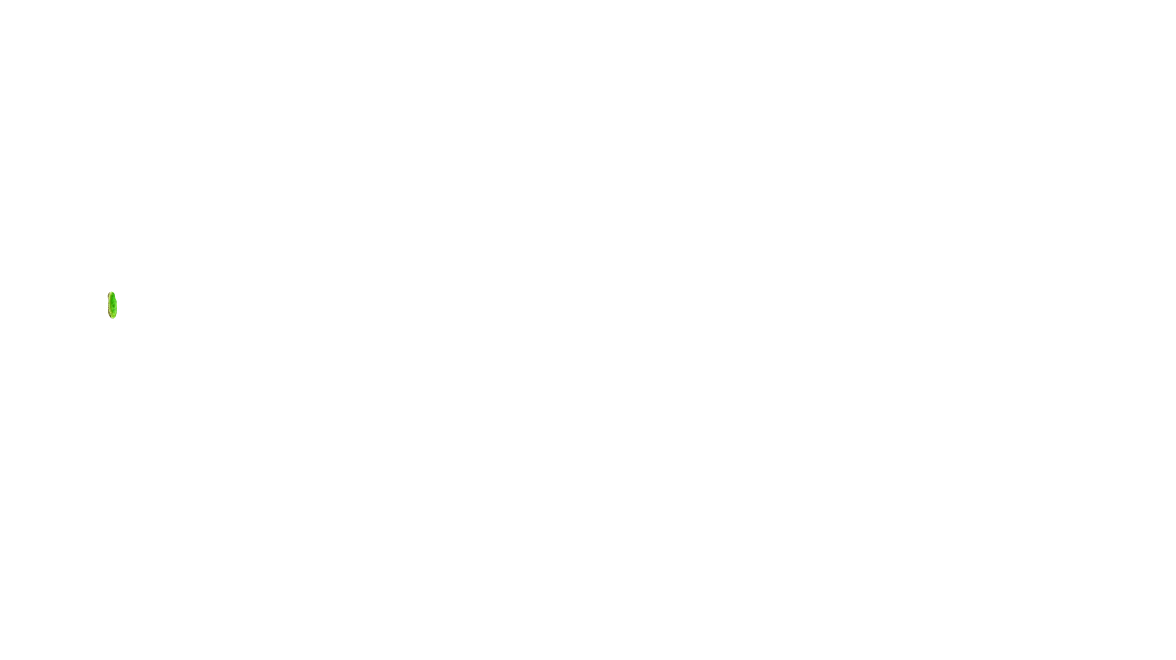 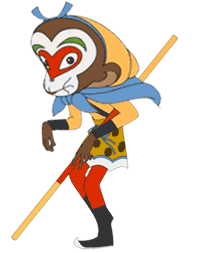 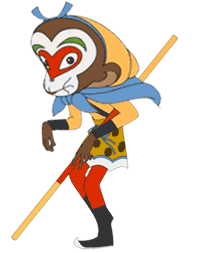 CHỌN SAI RỒI BỌN TA ĐI ĐÁNH TIẾP ĐÂY
A. Ấn độ
B. Mông-Nguyên
Đâu không phải là điểm giống nhau giữa các vương quốc Đông Nam Á ?
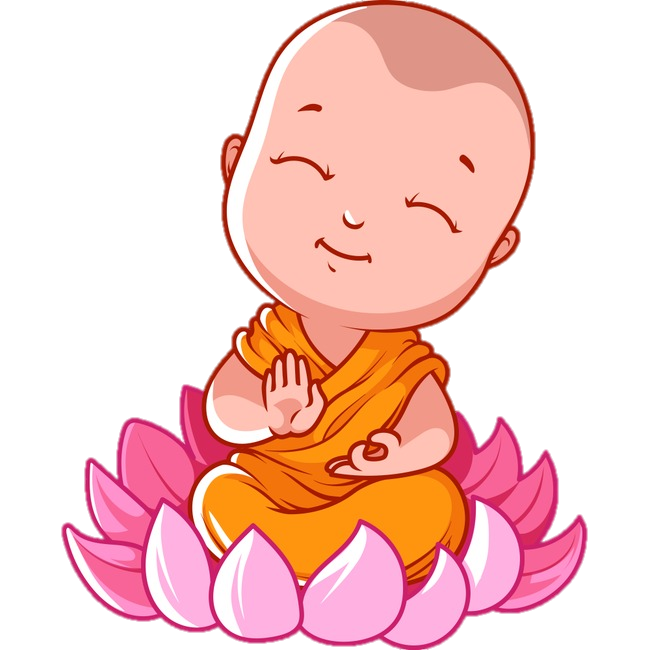 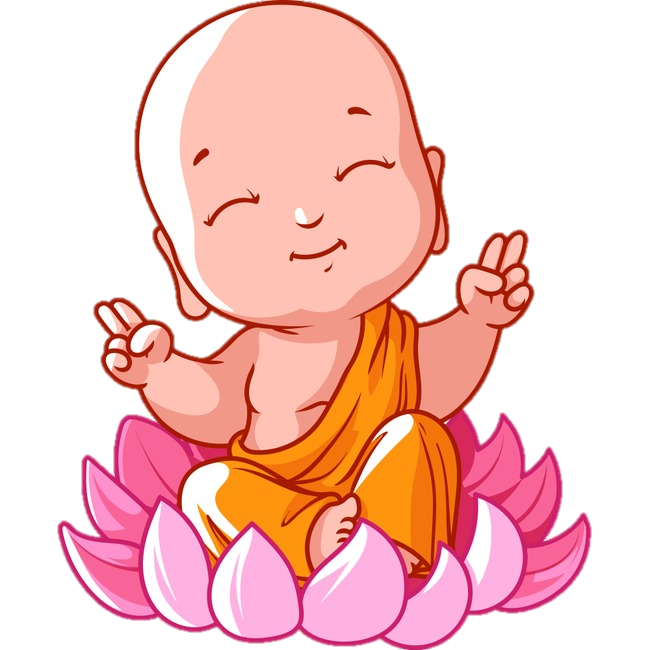 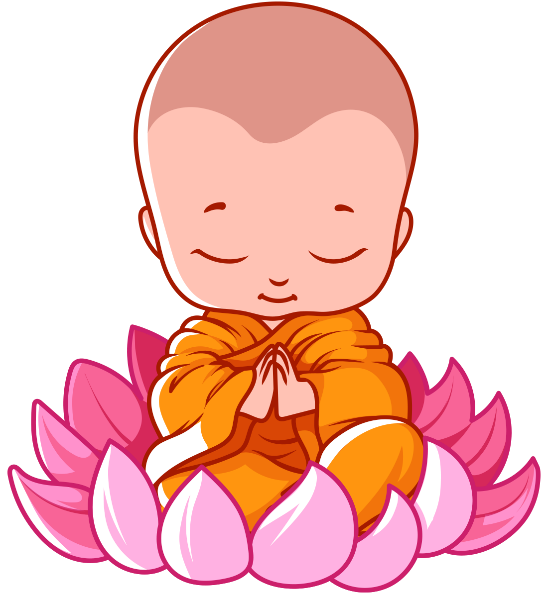 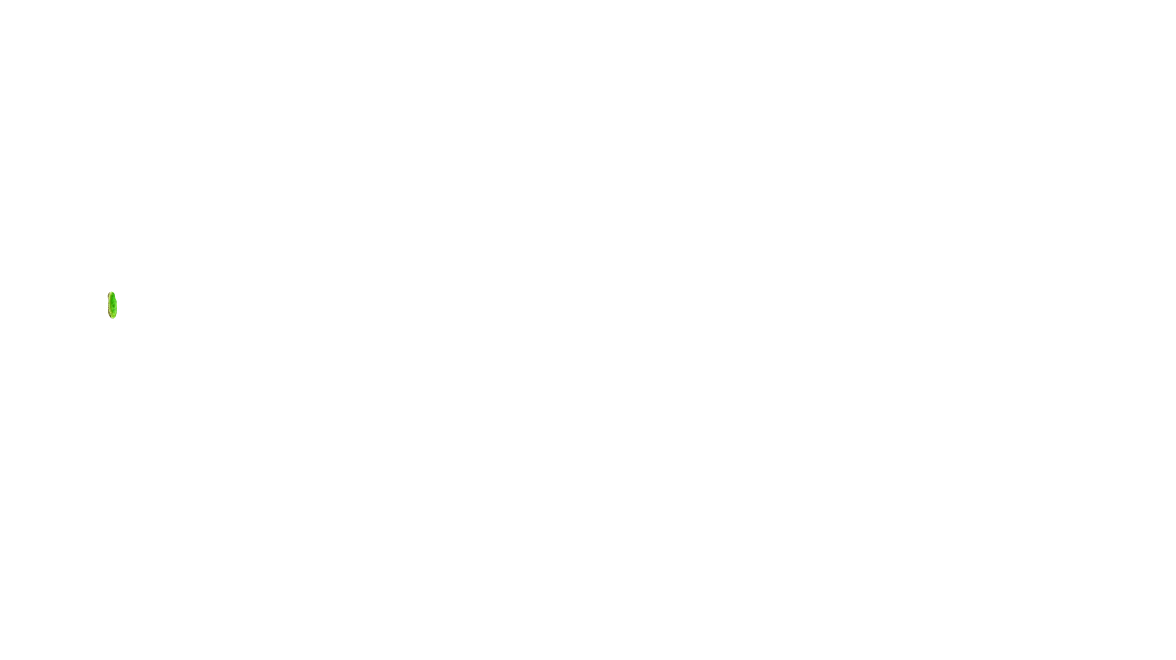 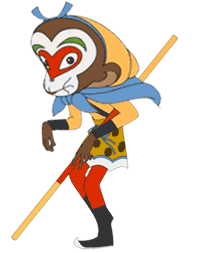 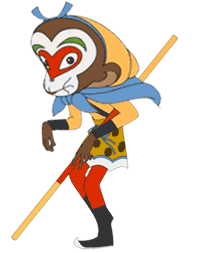 CHỌN SAI RỒI BỌN TA ĐI ĐÁNH TIẾP ĐÂY
A. Trồng lúa nước
B. Tất cả theo đạo phật
Hai vương quốc A-út-thay-a và Su-khô-thay là tiền thân của quốc gia nào ngày nay  ?
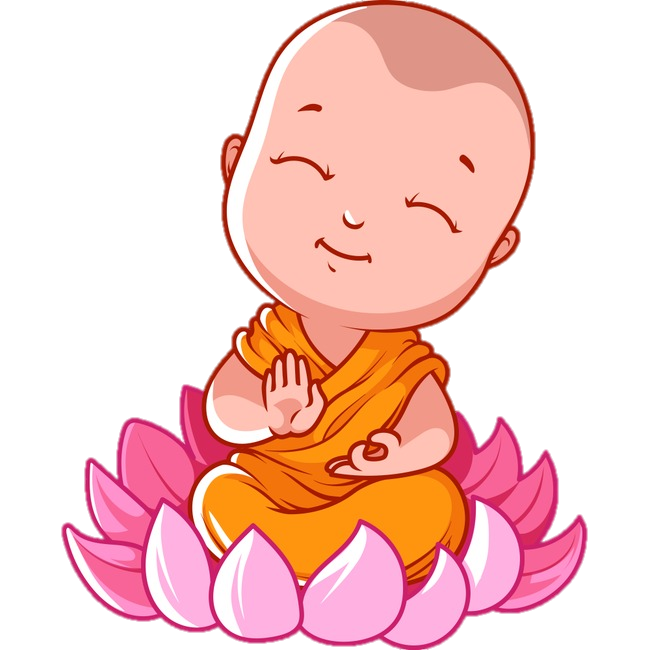 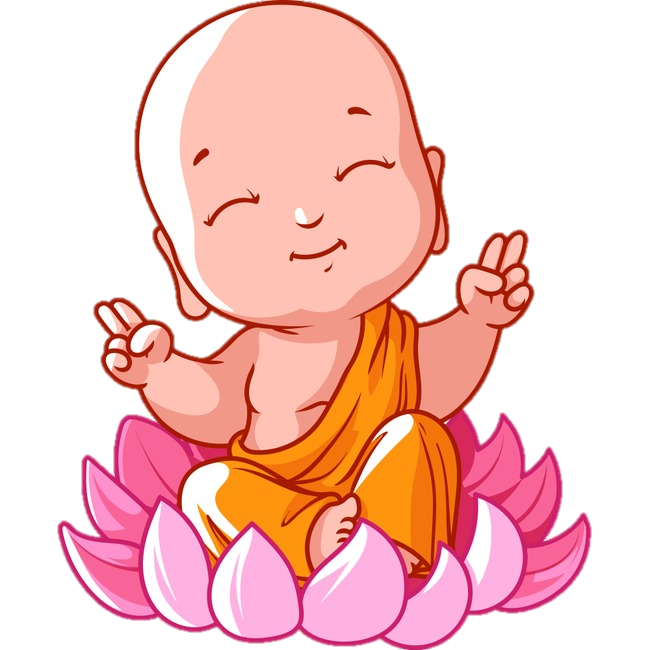 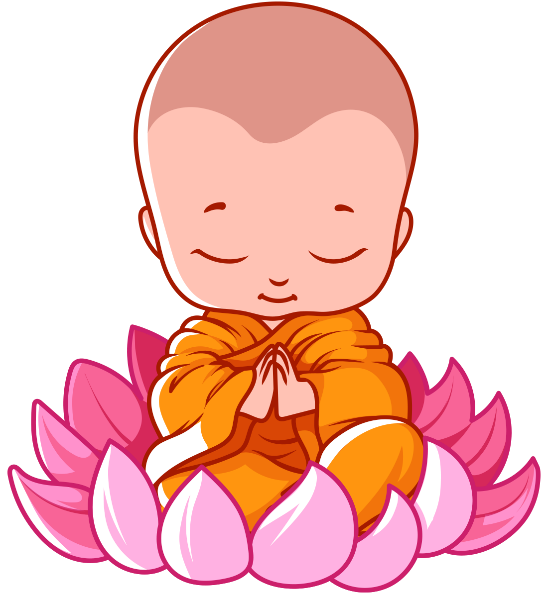 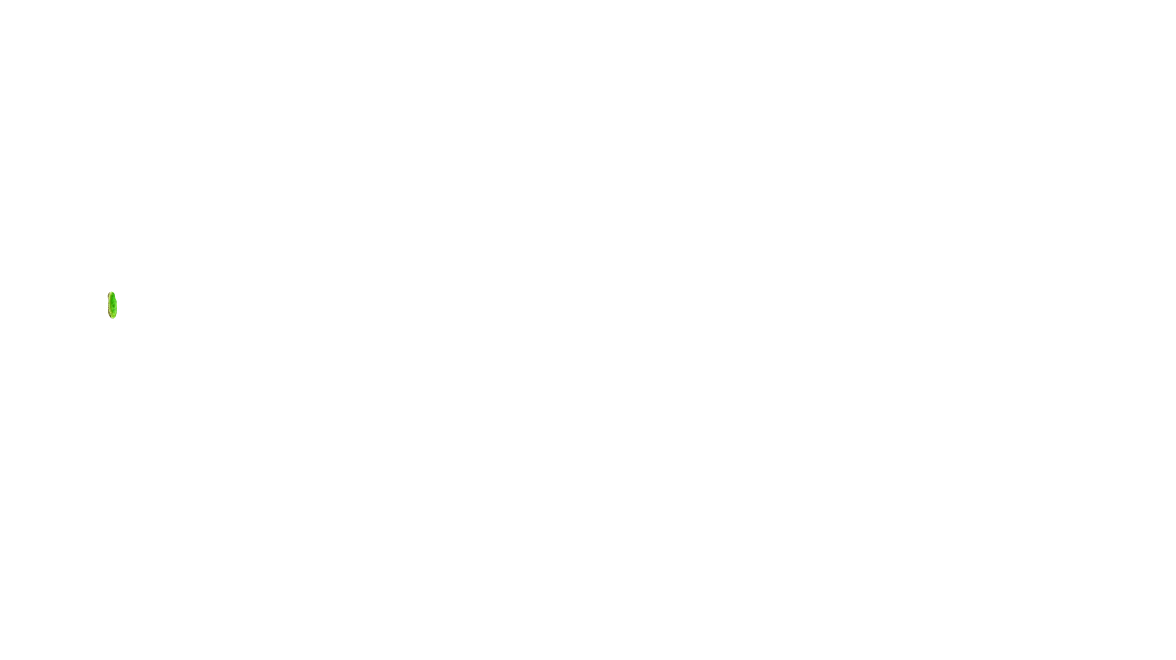 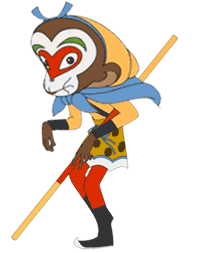 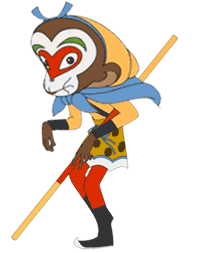 CHỌN SAI RỒI BỌN TA ĐI ĐÁNH TIẾP ĐÂY
A. Thái Lan
B. Lào
Trên cơ sở cải tiến chũ Hán (Trung Quốc), người Việt đã sáng tạo ra
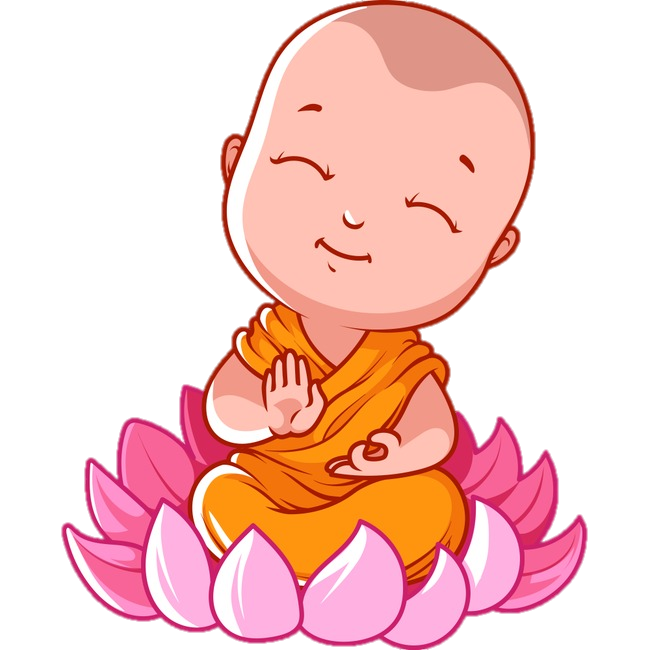 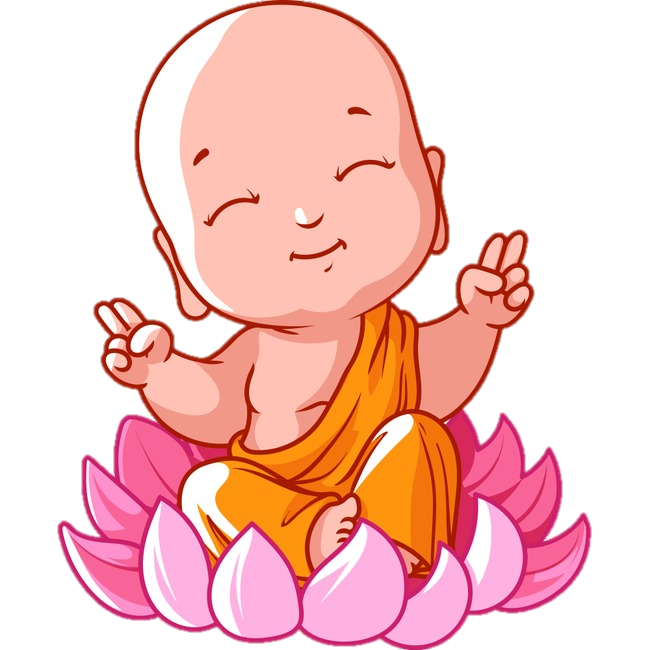 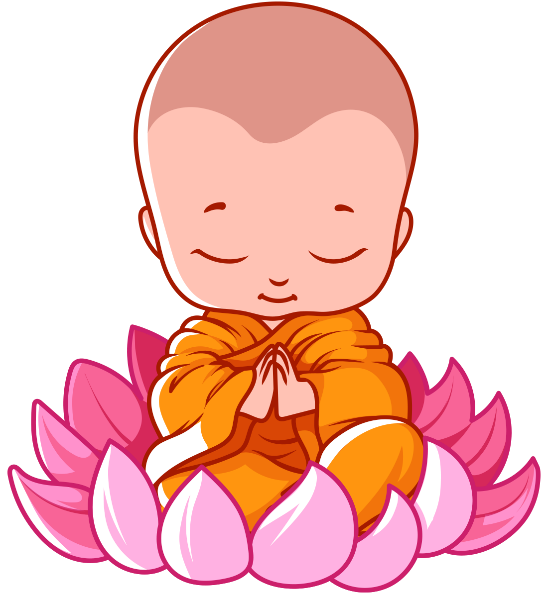 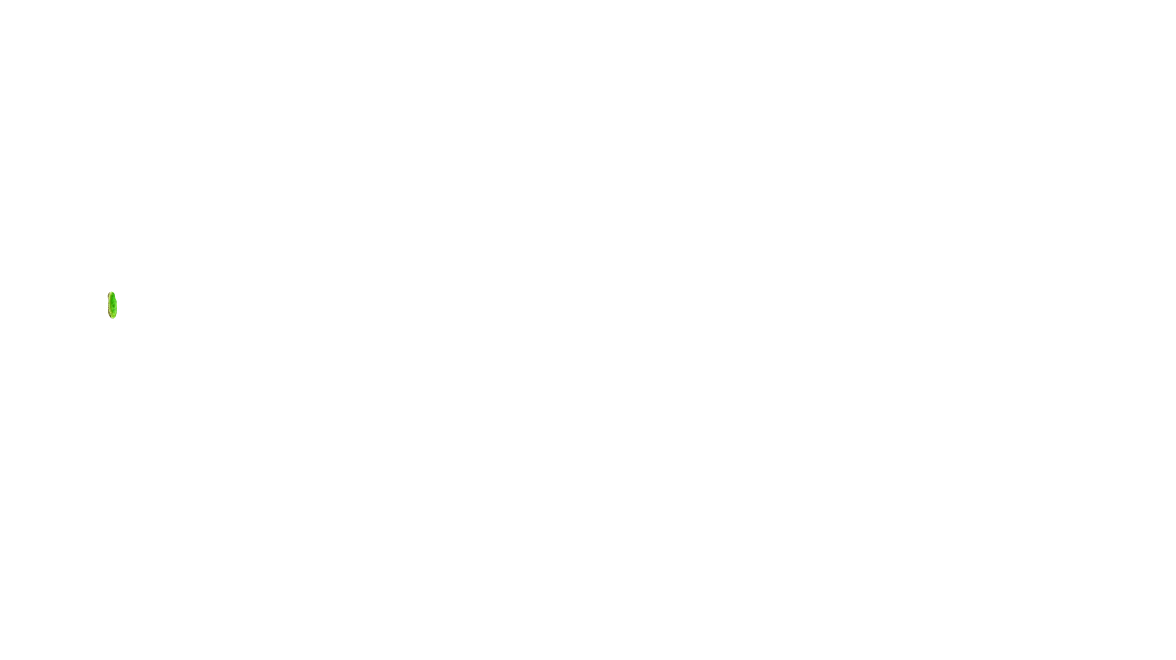 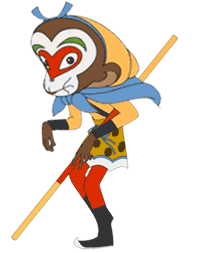 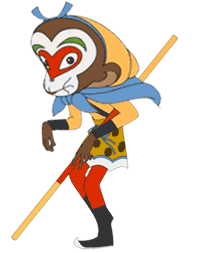 CHỌN SAI RỒI BỌN TA ĐI ĐÁNH TIẾP ĐÂY
A. Nôm
B. Chăm cổ
Đặc điểm của bộ máy nhà nước phong kiến Đông Nam Á là
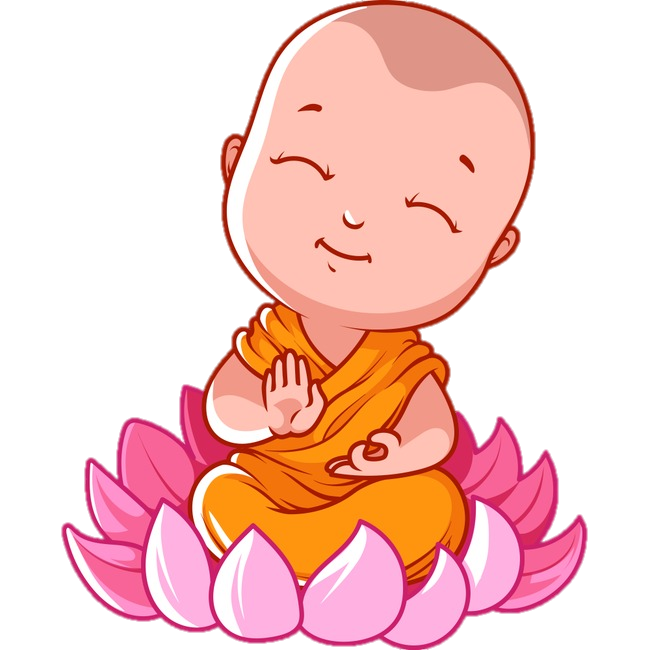 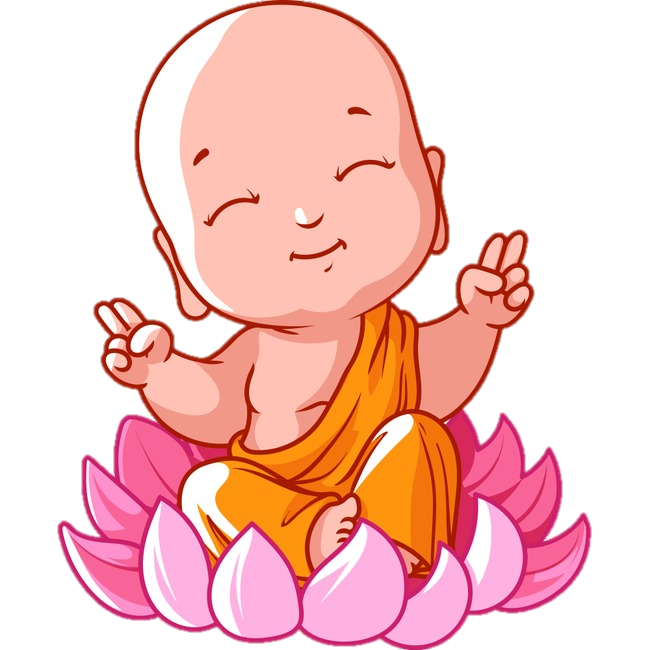 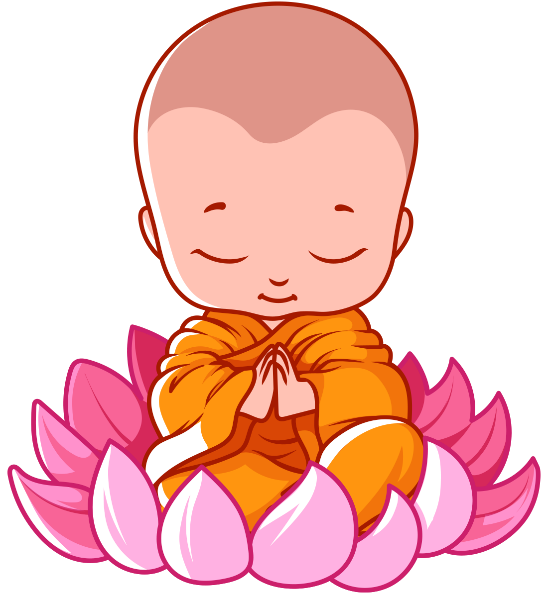 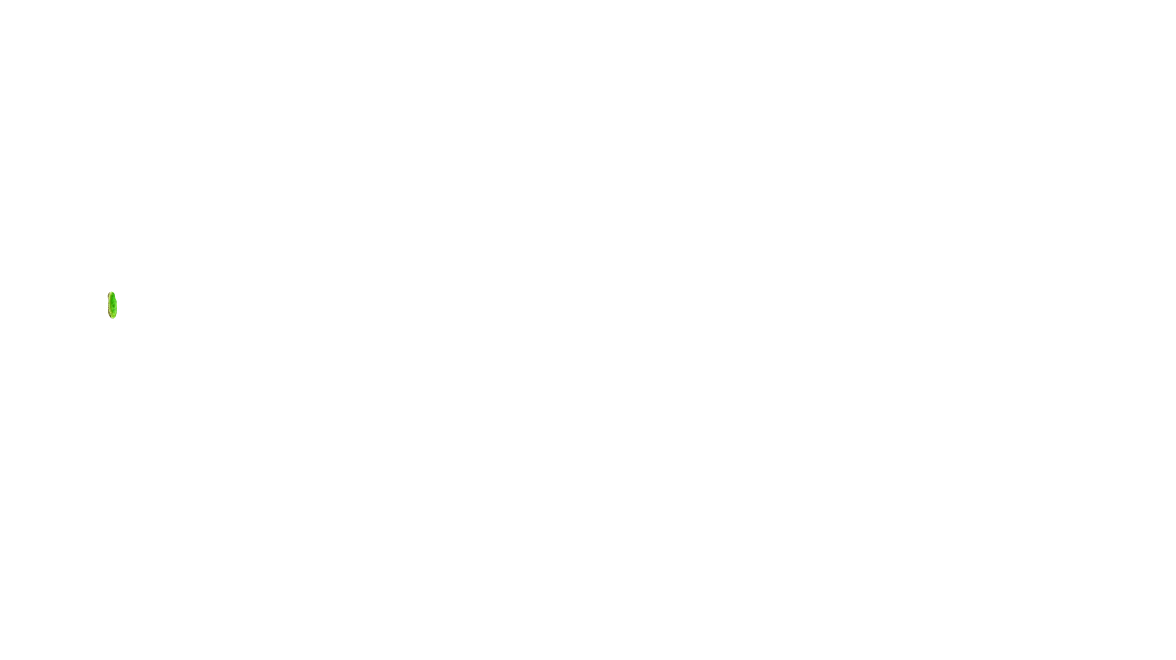 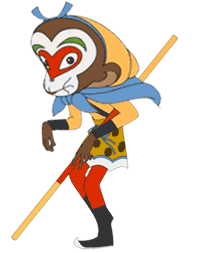 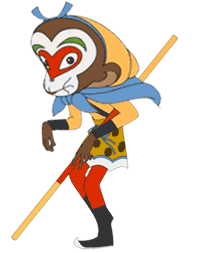 CHỌN SAI RỒI BỌN TA ĐI ĐÁNH TIẾP ĐÂY
A. Quân điền
B. Quân nhủ chiên chế
TIÊT19,20BÀI 7
VƯƠNG QUỐC LÀO
NỘI DUNG BÀI HỌC
01
Quá trình hình thành và phát triển của Vương Quốc Lào
02
Vương quốc thời Lan Xang
03
Một số nét tiêu biểu về văn hoá
01
Quá trình hình thành và phát triển của Vương Quốc Lào
HOẠT ĐỘNG CẶP ĐÔI
Dựa vào các từ khoá sau hãy lập sơ đồ diễn tả quá trình hình thành và phát triểu của vương quốc Lào ?
SƠ ĐỒ BIỂU DIỄN
Thưở sơ khai
Thể kỉ III
Năm 1353
Thế kỉ XV - XVII
Đỉnh cao thịnh vượng
Người Lào Lùm
Nước Lan Xang
Người Lào Thơng
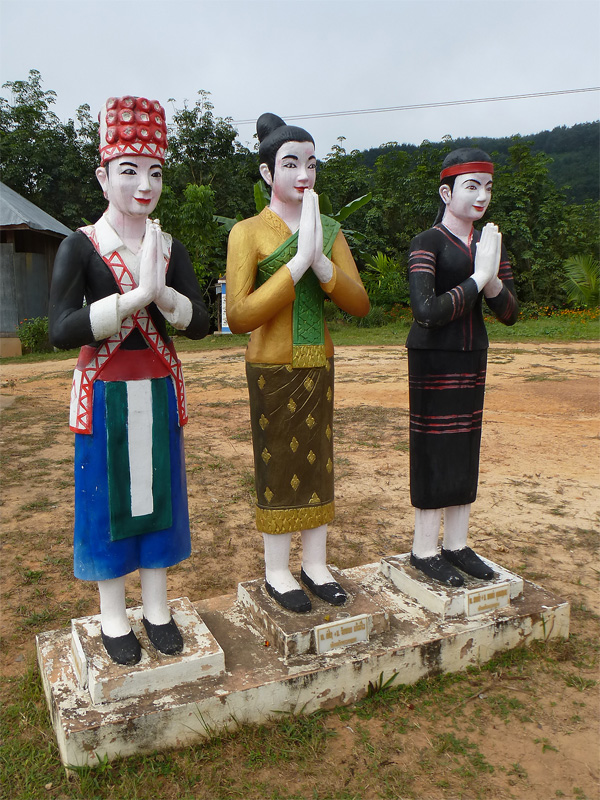 Tượng minh hoa cho : 
+ người Lào Thơng (tượng đeo khăn trên đầu) 
+ người Lào Lùm (tượng mặc áo vàng) 
+ người Lào Sủng (người cuối cùng)
02
Vương quốc Lào thời Lan Xang
HOẠT ĐỘNG NHÓM LỚN
Khai thác đoạn sử liệu và thông tin trong SGK (tr. 40) cho biết : 
NV1 : Nhận xét về tổ chức nhà nước 
NV2 : Trình bày đặc điểm kinh tế 
NV3 : Đánh giá về sự phát triển mối quan hệ trong xã hội 
NV4 : Ngoại giao của Vương quốc Lào thời đó có đặc điểm như thế nào ?
TỔ CHỨC NHÀ NƯỚC
- Vương Quốc chia ra 7 mường (tỉnh)
- Vua là người trị vì, phó vương người hậu cận và 7 quan đại thần kiêm tổng tỉnh 
- Quân đội bao chia thành 2 nhóm 
 + Quân thường trực (quân nhà vua) 
 + Quân địa phương
VỀ KINH TẾ VÀ XÃ HỘI
- Các ngành thủ công, nông nghiệp, chăn gia súc phát triển 
- Chú trọng khai thác sản vật quý 
- Trao đổi, buôn bán vượt qua biên giới 
=> Cuộc sống thanh bình, sung túc
NGOẠI GIAO
- Quan hệ hoà hiếu được giữ gìn với các nước láng giềng (Cam-pu-chia; Đại Việt; …) 
- Kiên quyết bảo vệ độc lập, tự do (chống quân xâm lược Miến Điện)
03
Một số nét tiêu biểu về văn hoá
HOẠT ĐỘNG CẶP ĐÔI
Trình bày một số nét tiêu biểu về văn hoá của Vương quốc Lào ?
- Sáng tạo ra chữ viết riêng trên cơ sở của Cam- pu- chia và Mi- an- ma - Đam mê nghệ thuật, giai điệu tươi vui, cởi mở- Xây dựng nhiều công trình kiến trúc đồ sộ
THẠT LUỔNG
Thạt Luổng là công trình kiến trúc đồ sộ của người dân Lào, gồm một tháp nậm rượu, đặt trên đế hình sen, dưới là một cái bệ lớn hình bán cầu nhưng tạo thành 4 múi có đáy vuông. Xung quanh bệ tháp thu nhỏ, Hình ảnh quả bầu đặt trên đỉnh Thạt Luồng thể hiện nét riêng, đặc biệt của người dân Lào
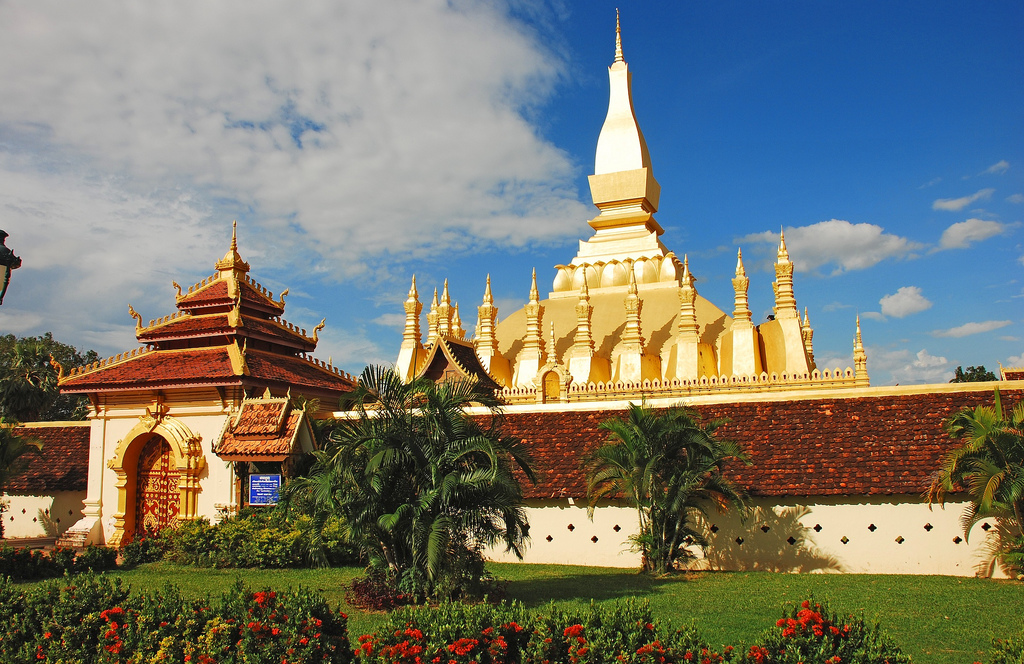 BÀI TẬP VỀ NHÀ
Ghi nhớ kiến thức đã học
Làm bài tập phần Luyện tập – Vận dụng
Chuẩn bị bài sau